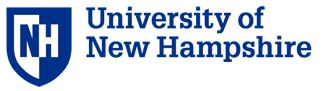 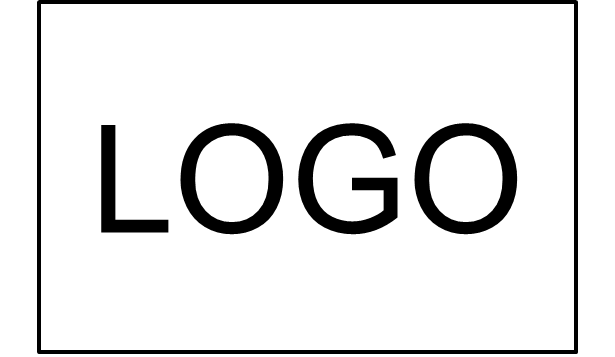 Patient Portal Use in a Community Medical Group: A Healthcare Improvement Project
Pamela S. Kallmerten, DNP, RN, CNL University of New Hampshire, Durham, New Hampshire
Introduction
Evaluation Strategy: Phase I
Findings
Total 271 completed survey responses (235 users, 36 non-users)
Perceived Usefulness	                      Attitude	












                                    Intent to Use
American Recovery and Reinvestment Act (ARRA) and the Health Information Technology for Economic and Clinical Health Act (HITECH) 2009
Promote the adoption and meaningful use of health information technology

Meaningful Use Financial Incentives & Penalties for Eligible Providers
Tethered Personal Health Record also known as the patient portal: theorized to increase patient engagement which has been associated with:
Improved Clinical Outcomes
Decreased Cost of Care 
Increased Patient Satisfaction
Current facility benchmarks are >50% of unique patients seen by an EP will be registered to use the patient portal
100,109 unique patients
21,221 completed registrations for portal use
Percentage registered & use the patient portal suboptimal at 21%
79% have not registered to use the patient portal

Patient Connect-My CHMG Survey to identify the factors that affect a patient’s intention and decision to use a patient portal 
Adapted from:  A Questionnaire on Development of a Health Information Technology Acceptance Model (Kim and Park, 2013)
Reliability-Cronbach alpha = 0.853. 
Content Validity-Confirmed by a group of HIT experts.
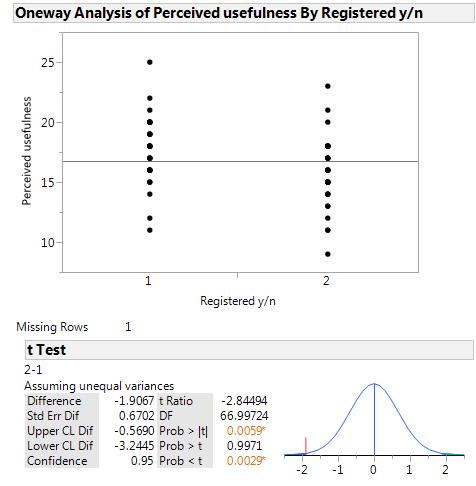 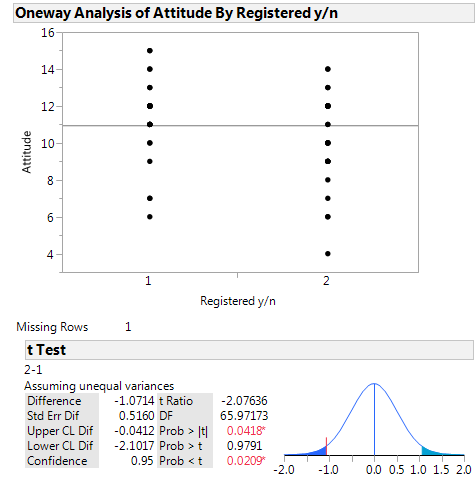 Project Goals
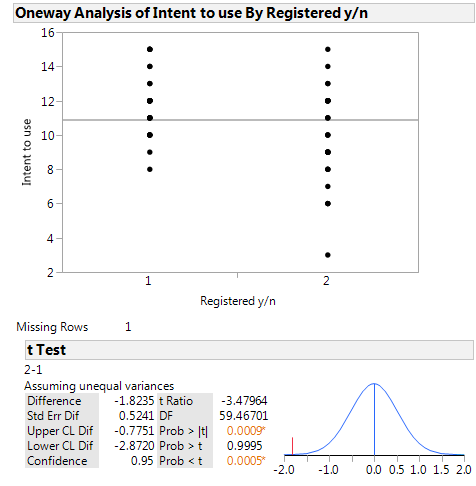 Global Aim: Optimize patient engagement with the use
    of a patient portal

Specific Aim: Increase the percentage of patients 
    who register to use the patient portal to the benchmark 
    of >50%
Logistic Regression for Perceived Usefulness        
Odds Ratio 1.44    Lower 95% 1.20    Upper 95% 1.75
Chi Square 30.09, df=7, p=<0.0001
Project Description
Improvement: Phase II
Conclusions & Implications
Two-part Research Translation and 
Health Care Improvement DNP Project


	Phase I: Survey the CHMG patients & 
analyze the results
	
	Phase II: Implement a trial of Open Notes
Phase II: Implement a strategy likely to address the specific aim:
Increase the percentage of patients who register to use the patient portal from the baseline of 21% to the benchmark of >50% through the release of the office visit note through the patient portal

Provide education: Frequently Asked Questions (FAQs) 
     about Open Notes 

Survey the patients’ perceptions of the benefits and risks associated with viewing their office visit
Overall findings from this specific population are consistent with a review of the literature.
Perception of usefulness is a key process which impacts attitude, intent to use and ultimately portal registration and use.
More data is necessary to identify why a non-user is not registering for the patient portal



DNP Project Team: Joanne Samuels, PhD, RN, CNL 
Paul R. Clark, MD, FACP
Donna Pelletier DNP, APRN, FNP-BC
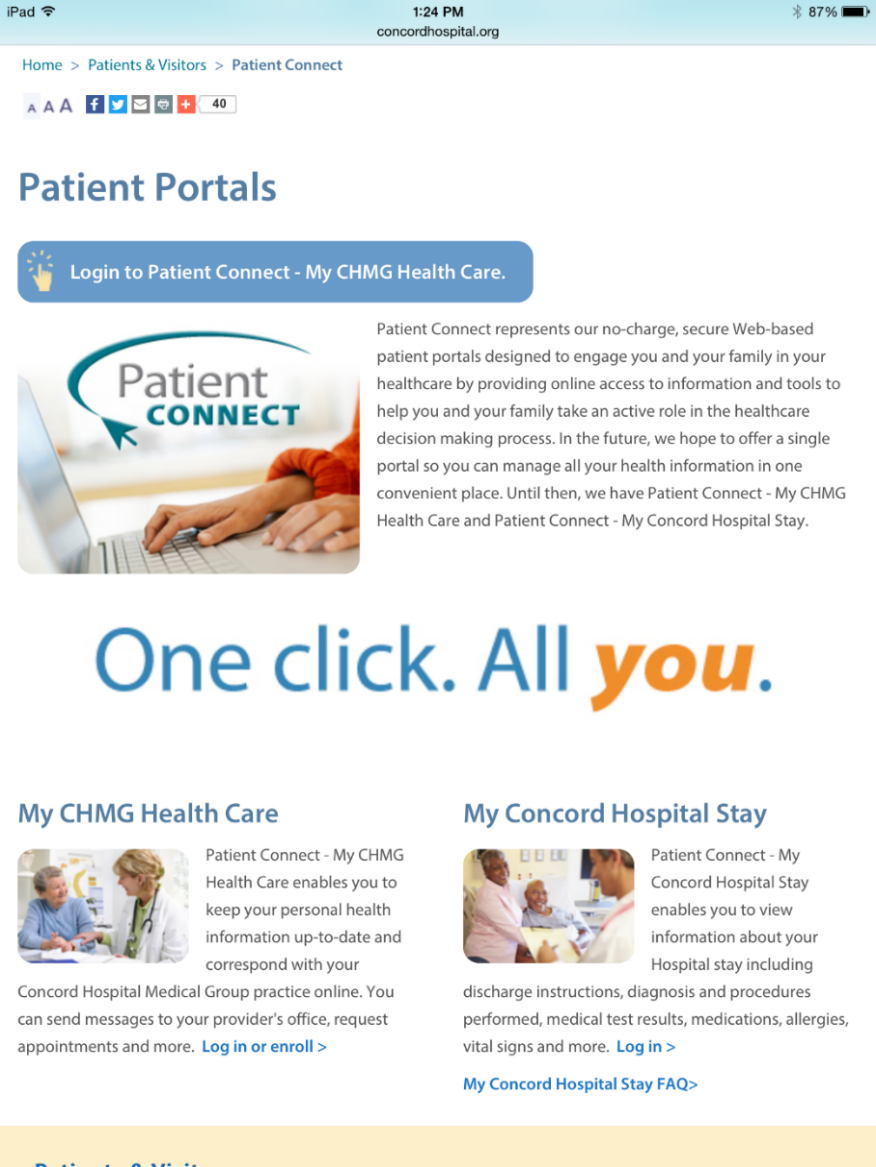